Таинственный КосмосПОДГОТОВИТЕЛЬНАЯ группа «Умники»
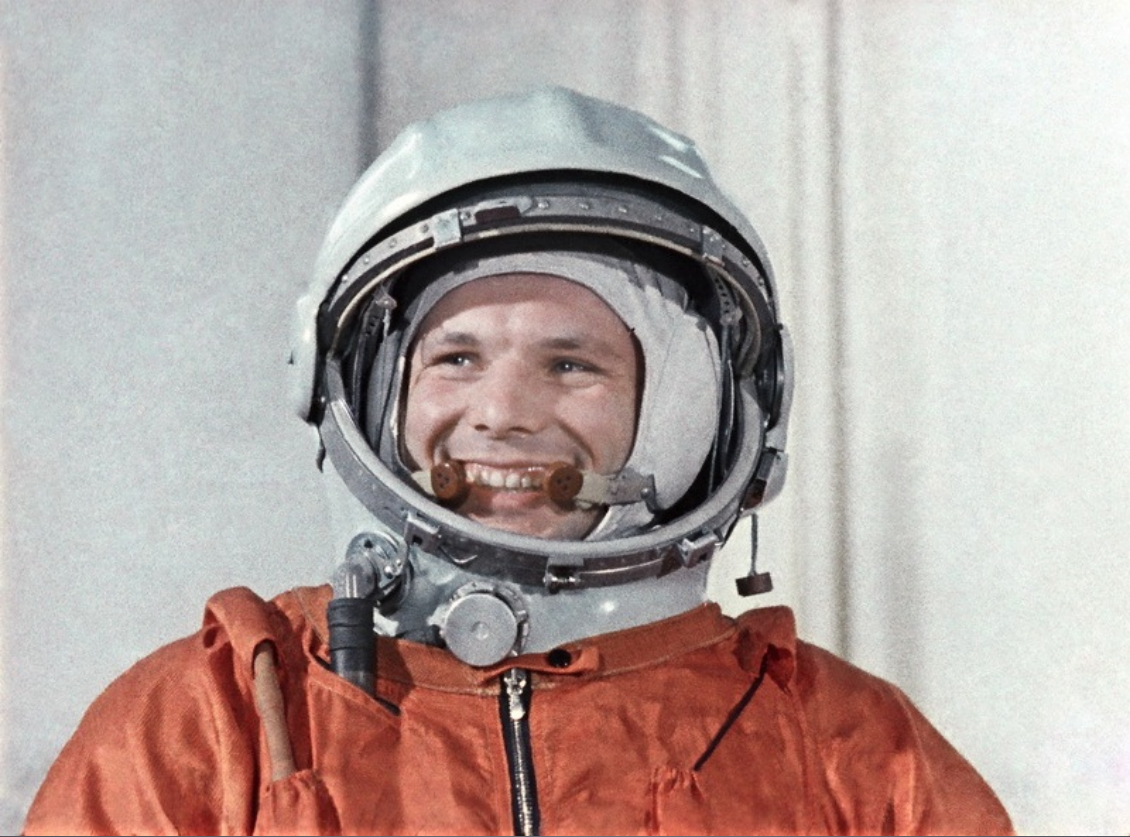 Проект провела: Кутний Елена Александровна,
 воспитатель высшей категории
Цель проекта: Создать условия для формирования у детей целостности картины мира (представление о космическом пространстве, Солнечной системе и её планетах, освоении космоса людьми)
Задачи:
- расширять представления детей о многообразии космоса;
- дать знания об освоении человеком космического пространства, о значении космических исследований для жизни людей на земле, продолжить знакомство с первым лётчиком-космонавтом Ю. А. Гагариным и другими известными людьми, связанными с освоением и покорением космоса;
-развивать творческое воображение, фантазию, умение импровизировать;
- расширять кругозор и активизировать словарь дошкольников;
-воспитывать уважение и любовь к Земле, дающей всё необходимое для жизни,  чувство гордости за свою Родину, историю своей планеты, за достижения учёных, космонавтов.
-привлечь родителей к совместной деятельности
Актуальность:                                     Полёт апрельский небо озарил,                                                                      рывок Земли в космические дали.                                                                     Гагарин первым подвиг совершил                                                                     приблизив то, о чем мы лишь мечтали.     Современные дошкольники задают много вопросов о космосе, звездах, космонавтах, так как данная тема, как все неведомое, непонятное, недоступное глазу, будоражит детскую фантазию.  Солнце, Луна, звезды – это одновременно так близко, и в то же время так далеко. Работа над проектом носит комплексный характер, пронизывает все виды деятельности дошкольников, проходит в повседневной жизни и в образовательной деятельности. Данный  проект поможет детям научиться добывать информацию из различных источников, систематизировать полученные знания, применить их в различных видах детской деятельности
Этапы проекта:- Подготовительный- Основной, организационно-  практический- Заключительный
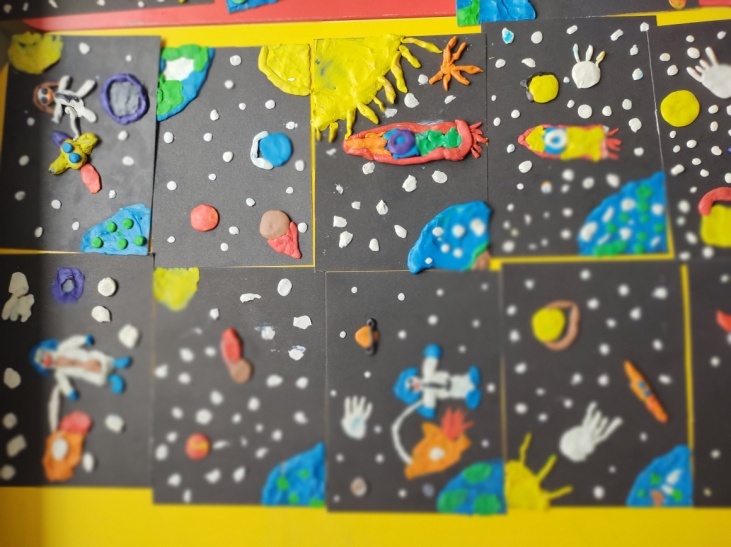 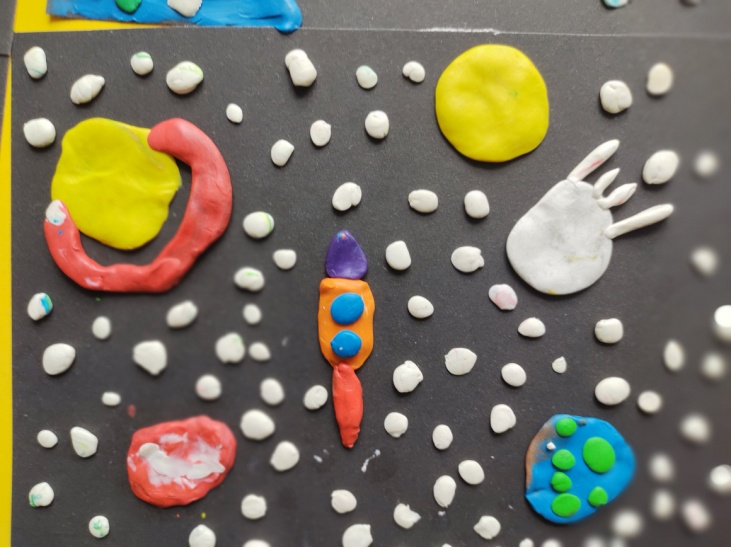 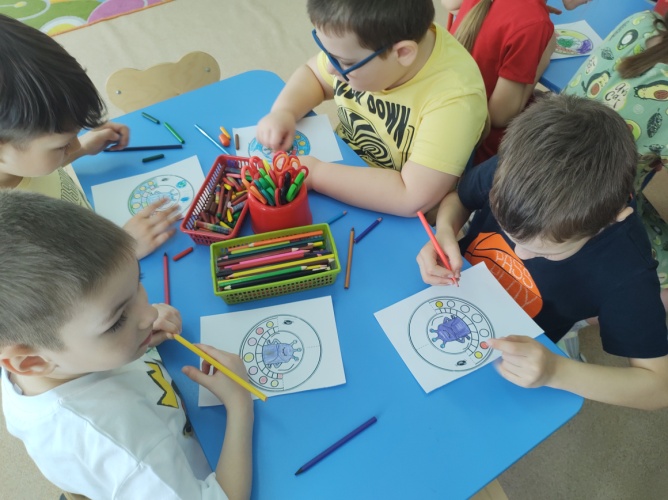 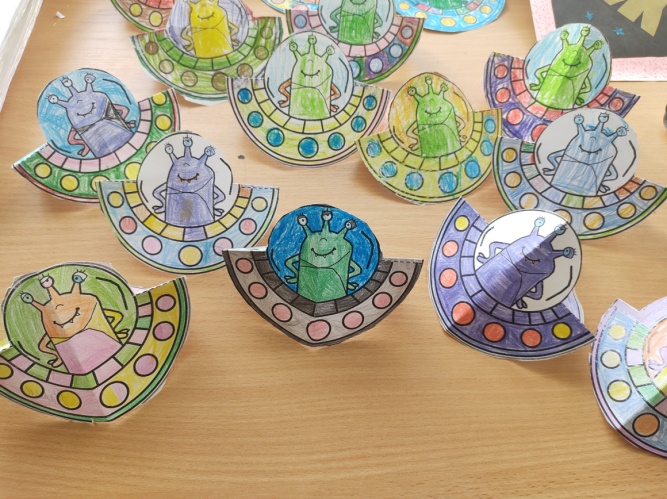 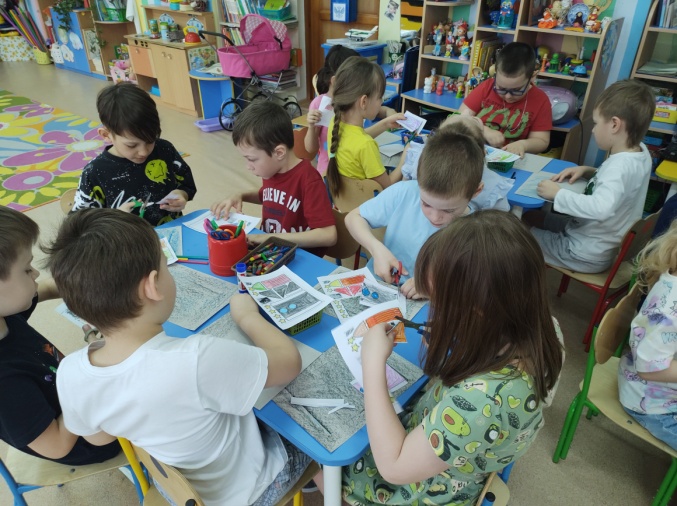 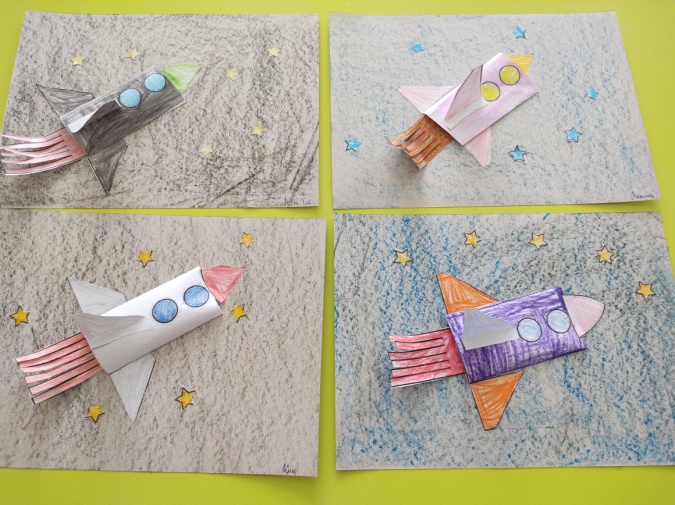 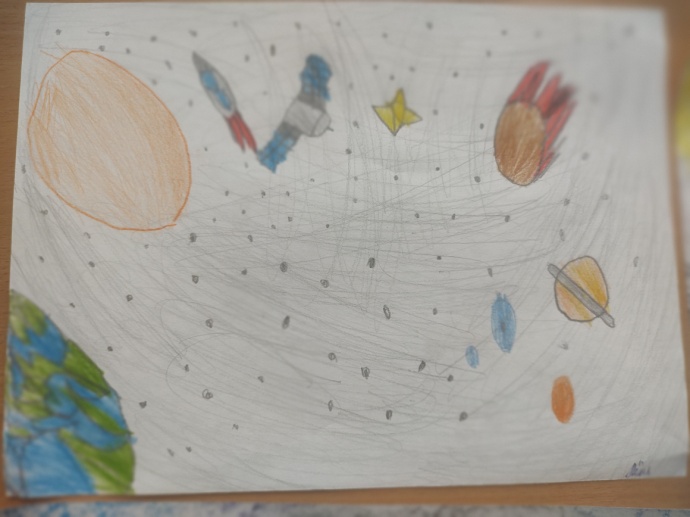 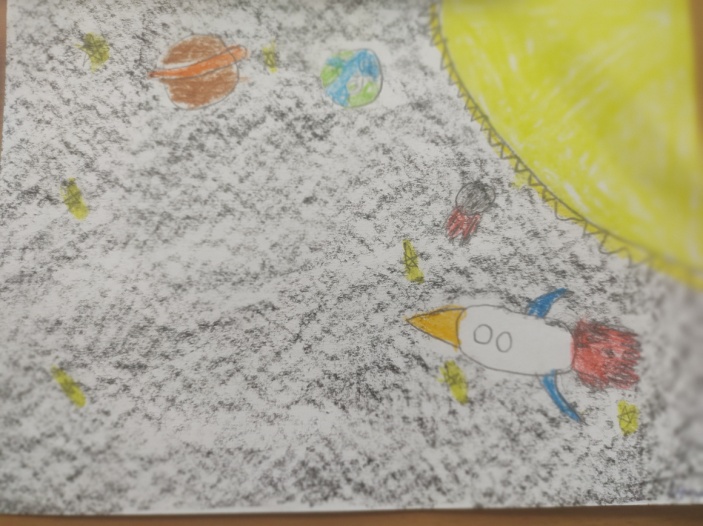 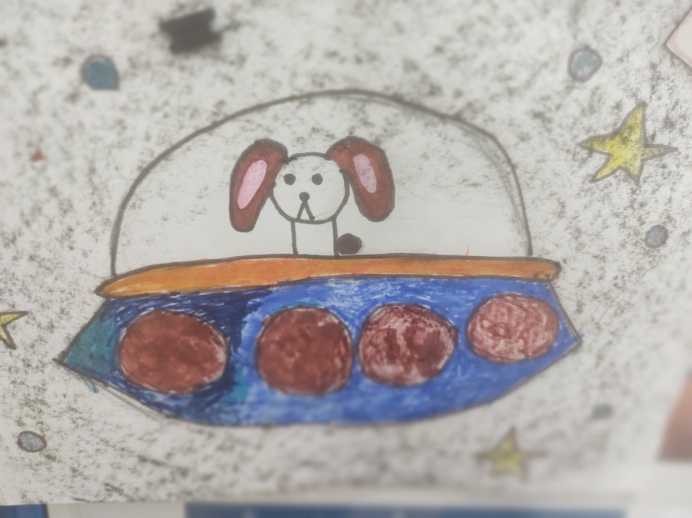 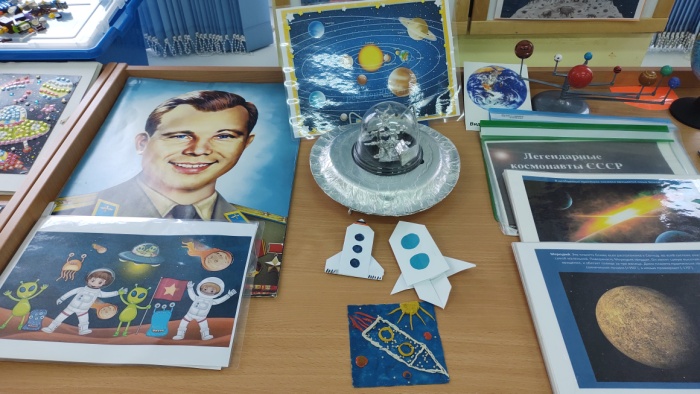 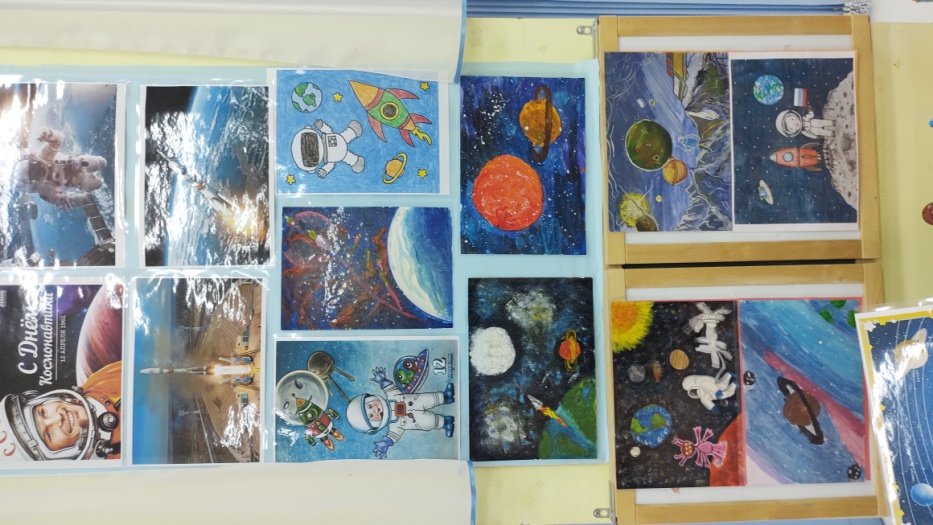 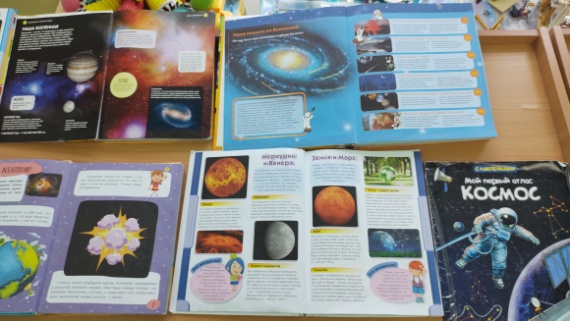 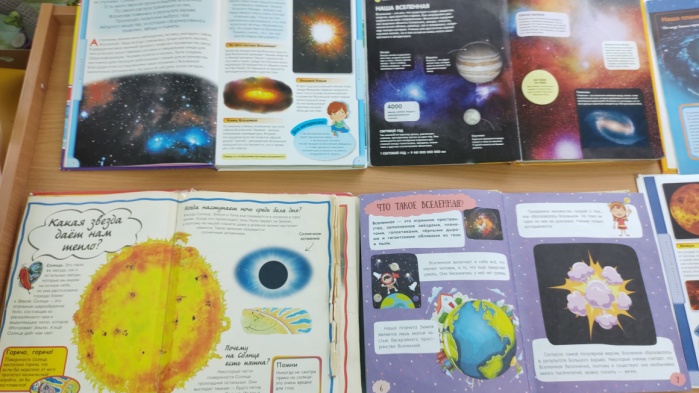